European Center for Disaster Awareness “BeSafeNet“
Demetris Christou
Cyprus Ministry of Interior

November 2022
What is BeSafeNet?
BeSafeNet is a tool for promoting risk culture among populations.

Natural and technological disasters cause great human and economic losses. We cannot prevent many of them but there is a way to minimize the risk of disaster by sharing internationally valid and reliable information on the nature, causes and consequences of natural and technological disasters.
Who are we?
Leader:  European Centre for Disaster Awareness - Cyprus Civil Defence.
Partners:
TESEC: European Centre of Technological Safety in Kiev.
ICOD: Euro-Mediterranean Centre on Insular Coastal Dynamics in Valletta.
CERG: European Center for Seismic and Geomorphogical Hazards in Strasbourg.
What is the aim?
The aim of BeSafeNet is to become an educational tool in the hands of teachers, focusing at risk prevention, preparedness, immediate reaction and rehabilitation.
What are BeSafeNet’s goals?
Promote a culture of safety among a new generation of people
Disseminate knowledge to multilingual societies
Establish the website as an Interactive tool
What is BeSafeNet dealing with?
Natural Hazards

Geological Hazards
Volcanic Eruptions 
Earthquakes 
Tsunami
Landslides 
Landscape fires 

Hydro-Meteorological Hazards
Floods 
Drought and Desertification
Avalanches
Hurricanes and Storm Surges
Sea Level Rise

Biological Hazards
1.Pandemics (New)
Technological Hazards

Chemical Emergencies
Radiological Emergencies(Updated)
Dam failure
Related to Hazards

Cultural Heritage (Soon)
What have we done in 2022?
Olympiad 2022 was organized to launch the BeSafeNet interactive tool as an online competition between schools on the theme “Better knowledge against disasters”. It was open to secondary schools in the member States of the Agreement. The age limit to participate was 16 years and under. The competition gave students a chance to increase their knowledge on natural and technological hazards that they could face even outside of school. The students have learned the adequate behavior in these situations and how to reduce/prevent as much as possible the potential impact of disasters.
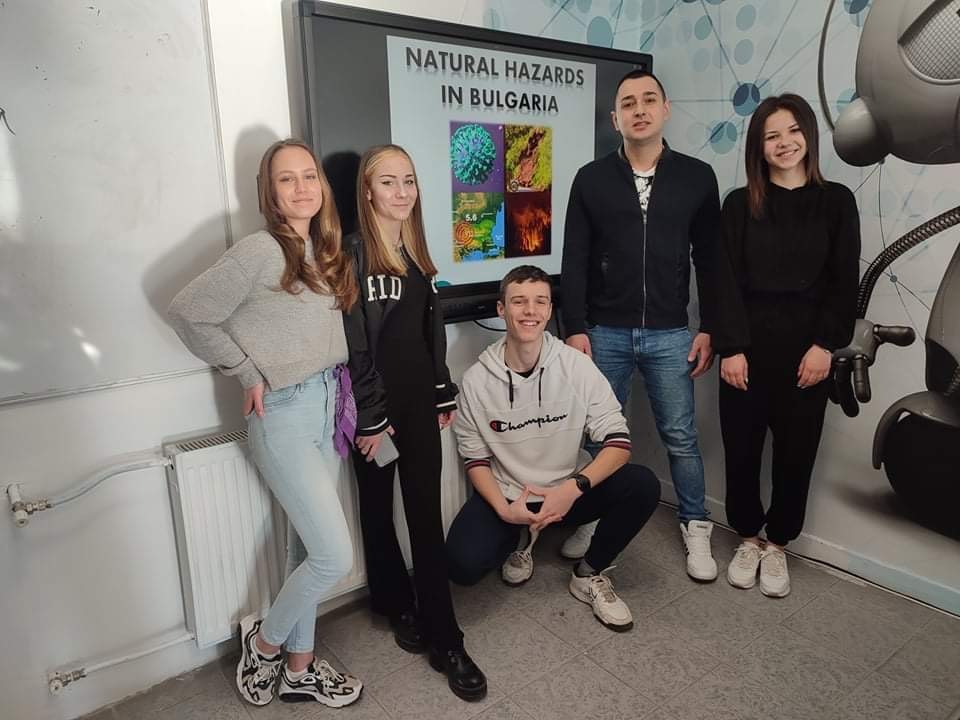 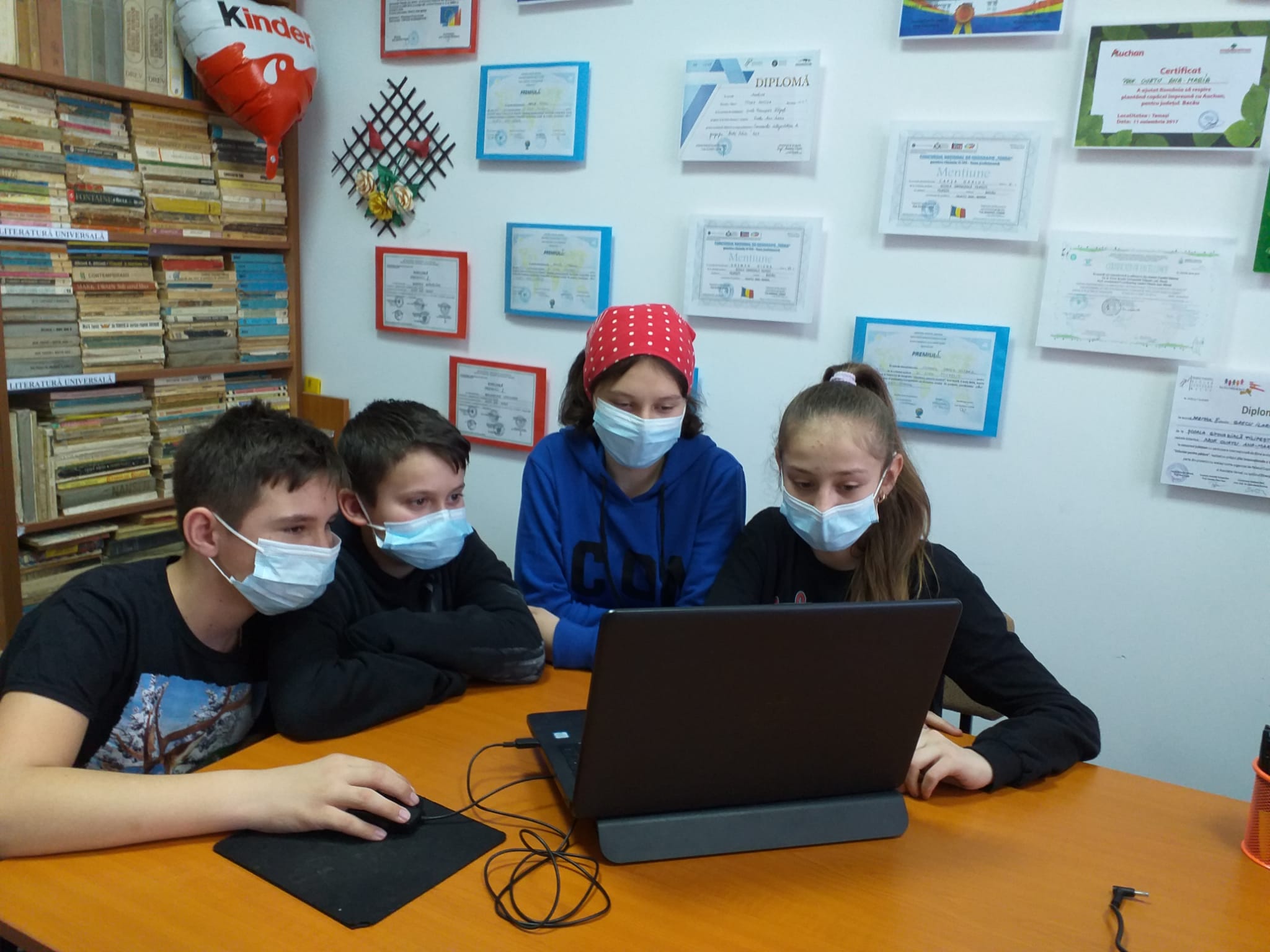 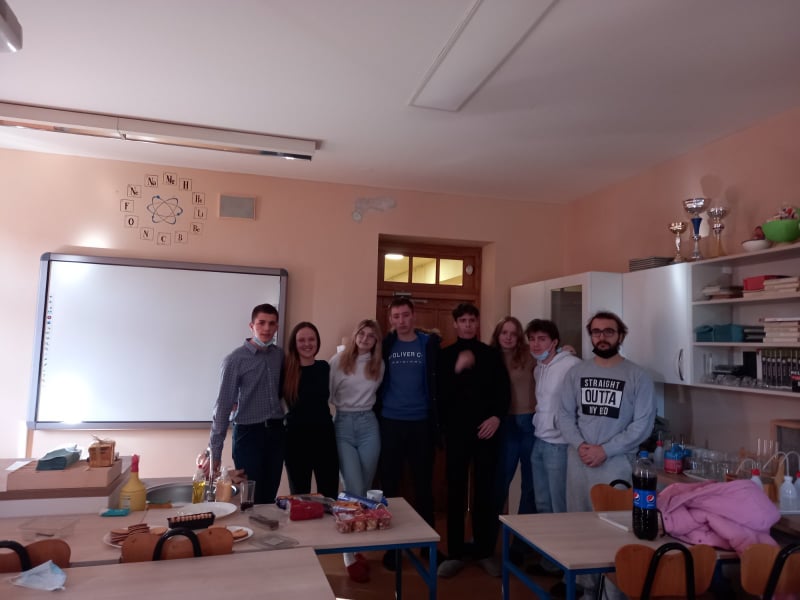 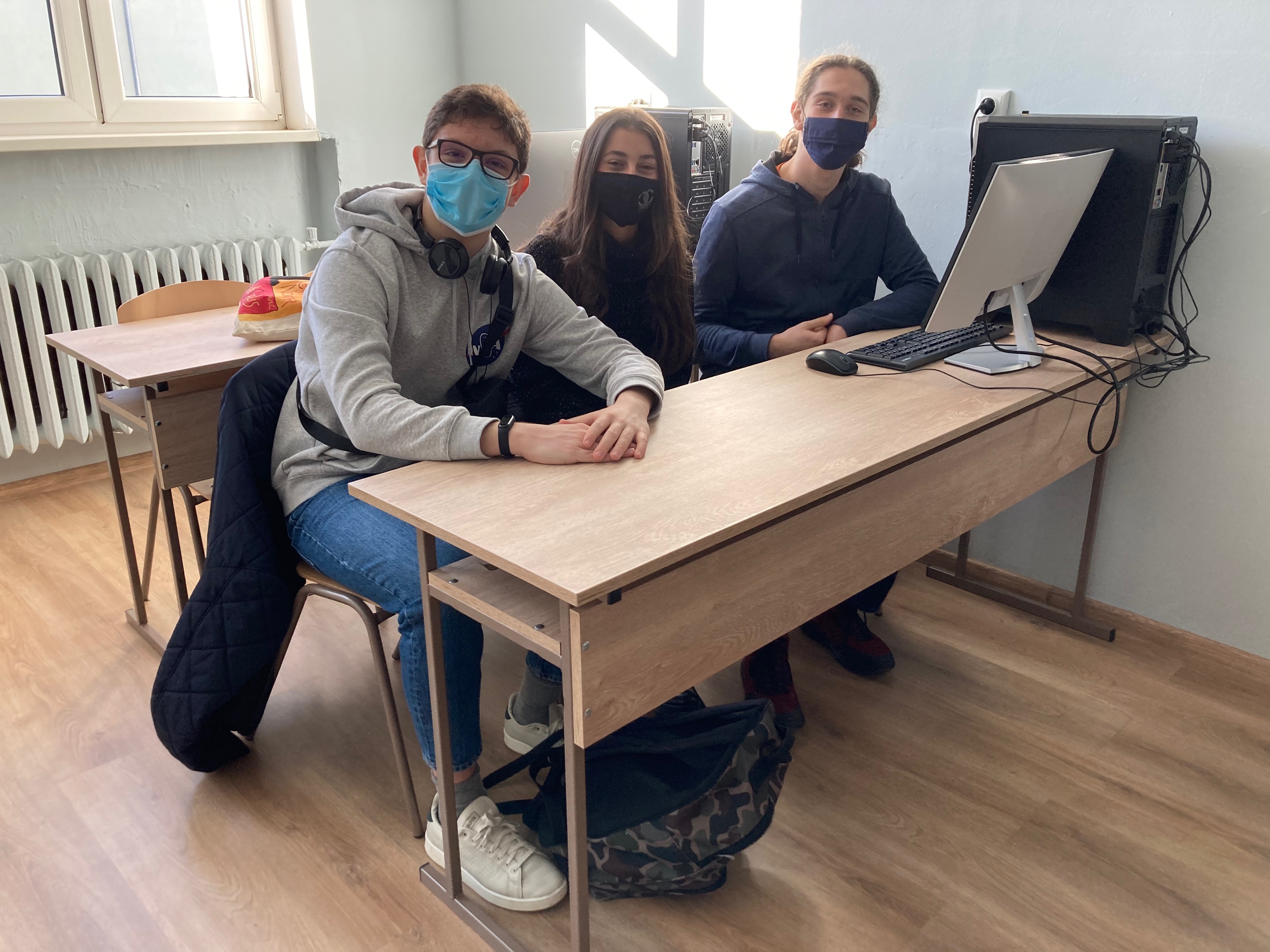 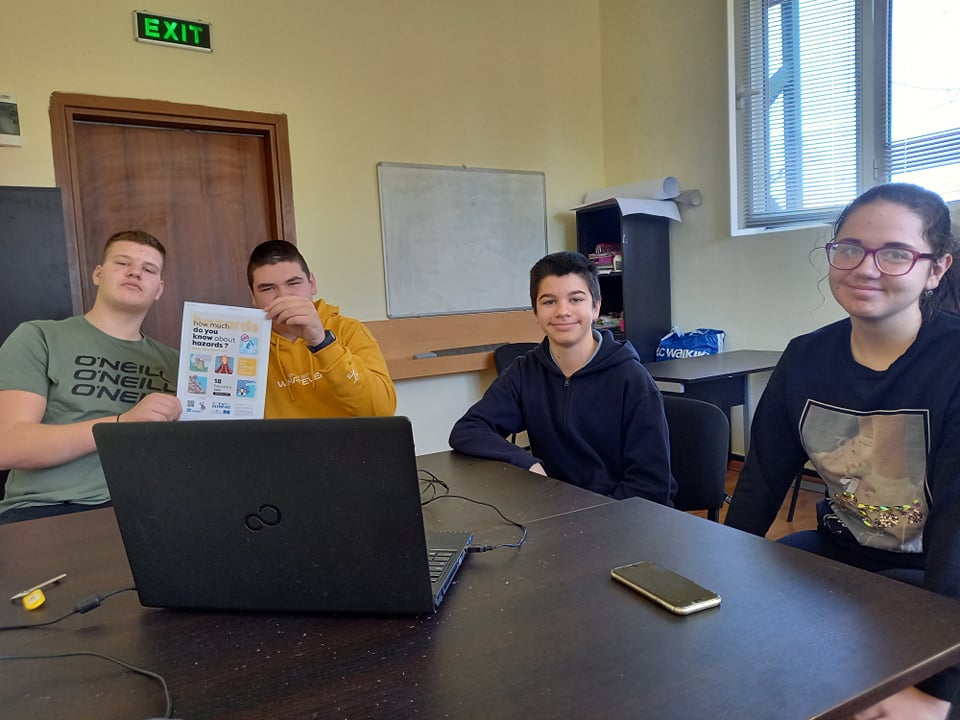 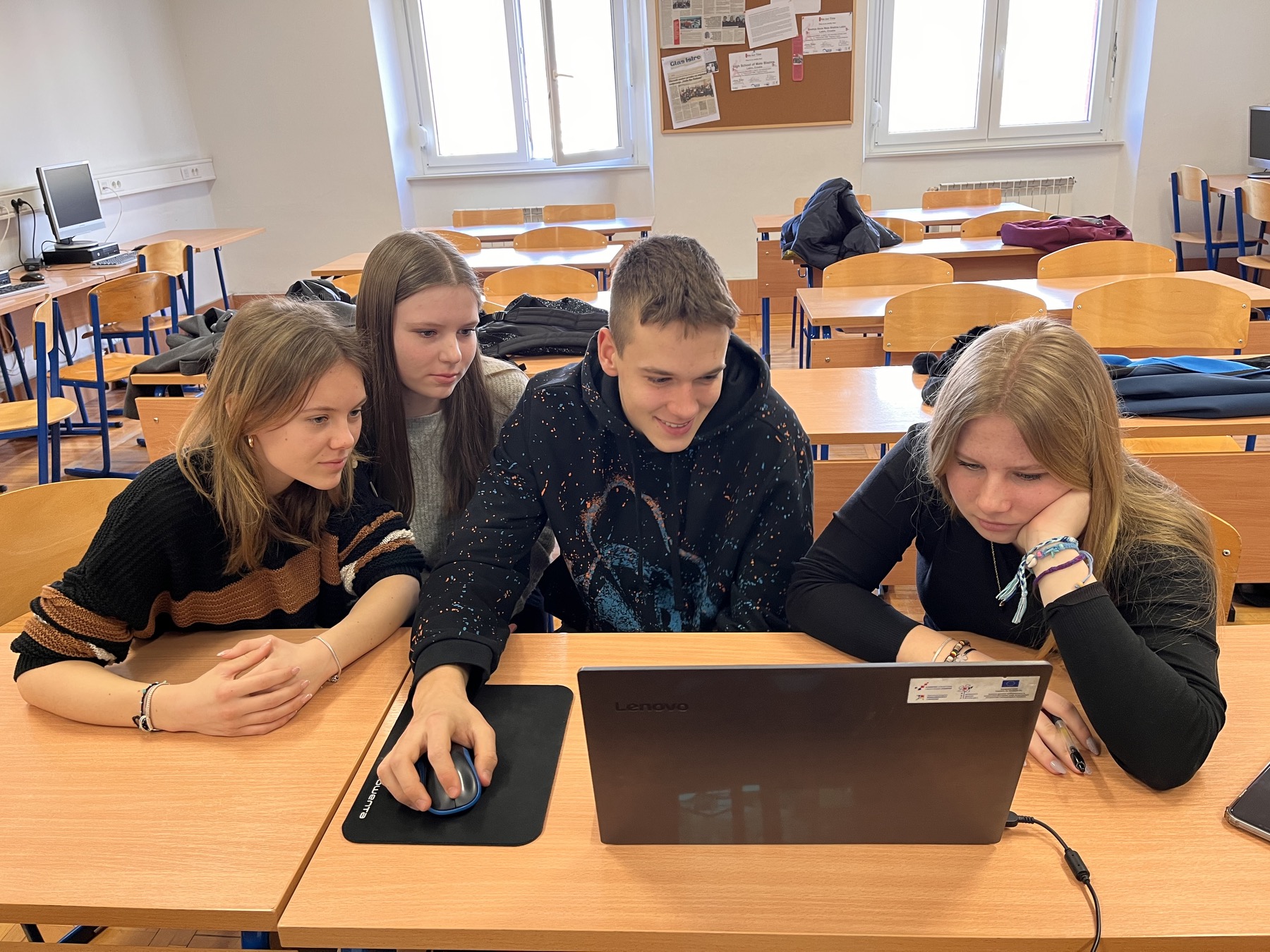 During the competition, more than 800 students and more than 215 teams from 11 different Countries competed together for Olympiad 2022.
Olympiad 2019-2022 Statistics











Also, it is good to note that more than 120 new different Essays on Natural and/or technological Hazards, expressing student’s point of view, were submitted during the competition and are now available on line.
The Award Ceremony was held at the Council of Europe in Strasbourg on 27 September to celebrate the winning performances of the laureates of the 2022 BeSafeNet Olympiad
The three best teams were:
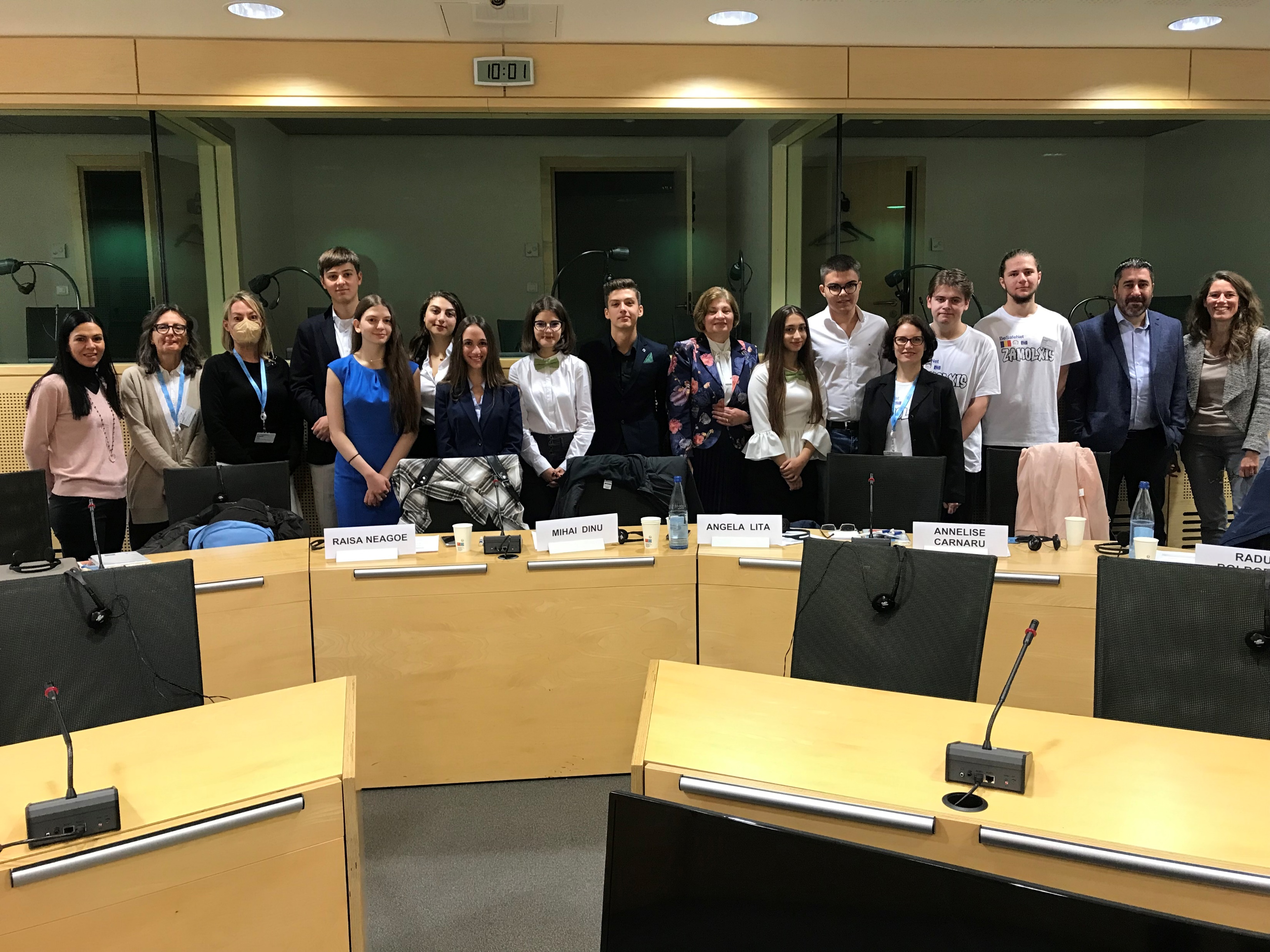 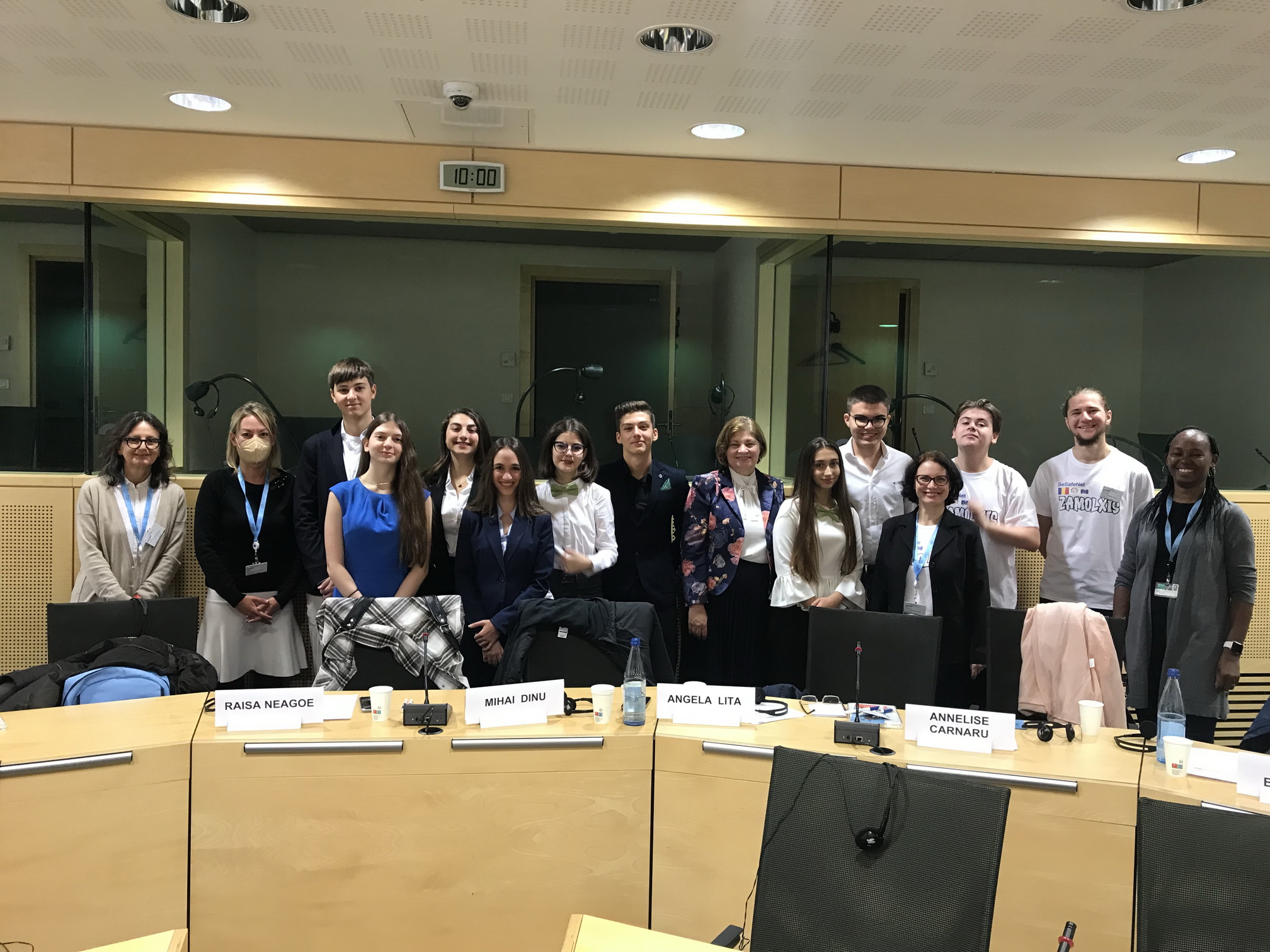 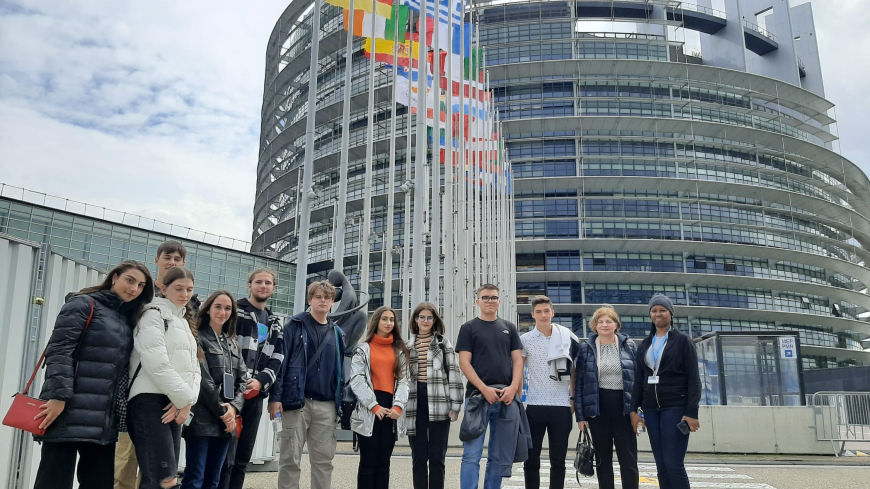 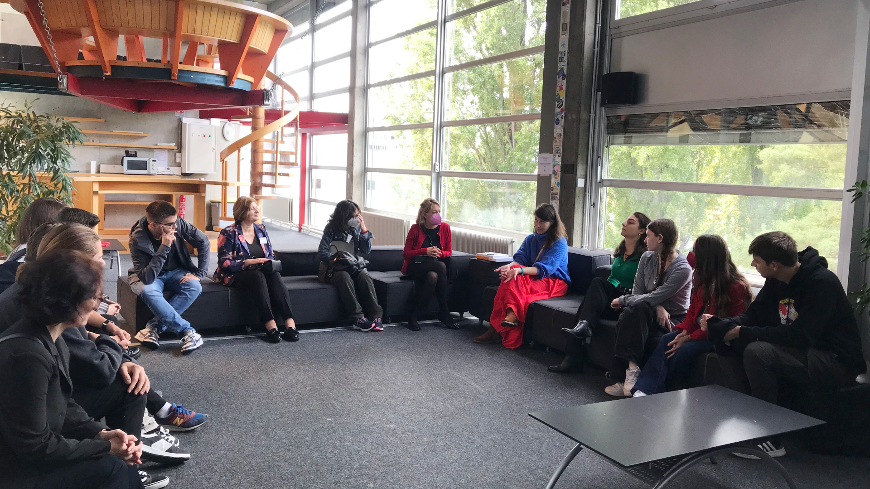 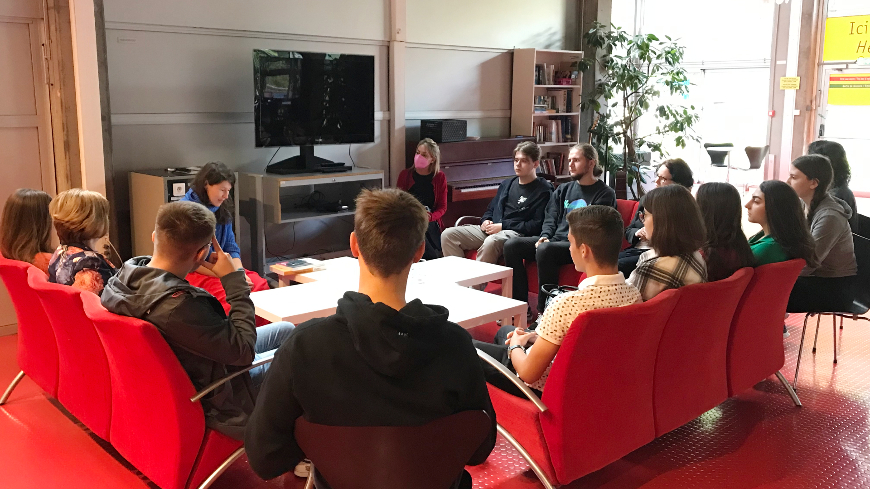 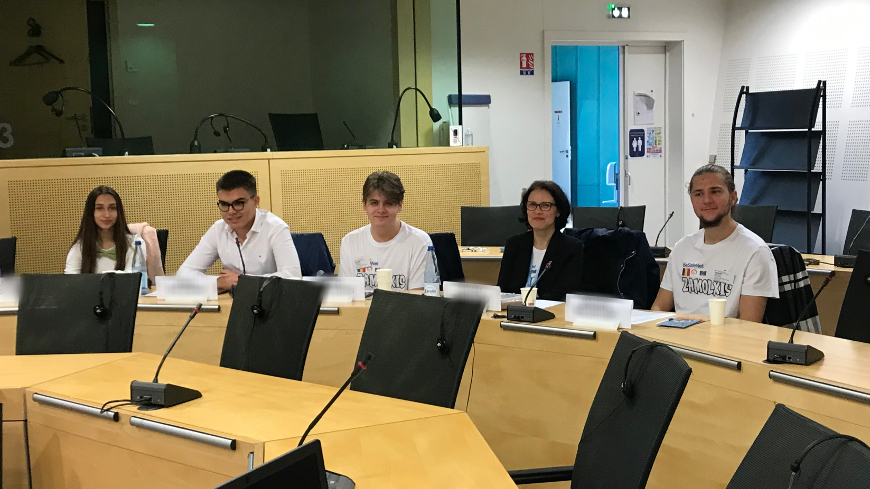 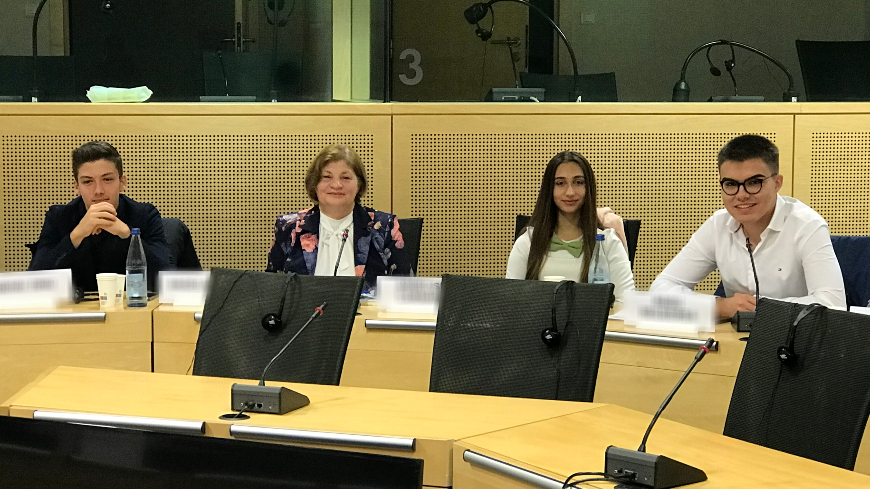 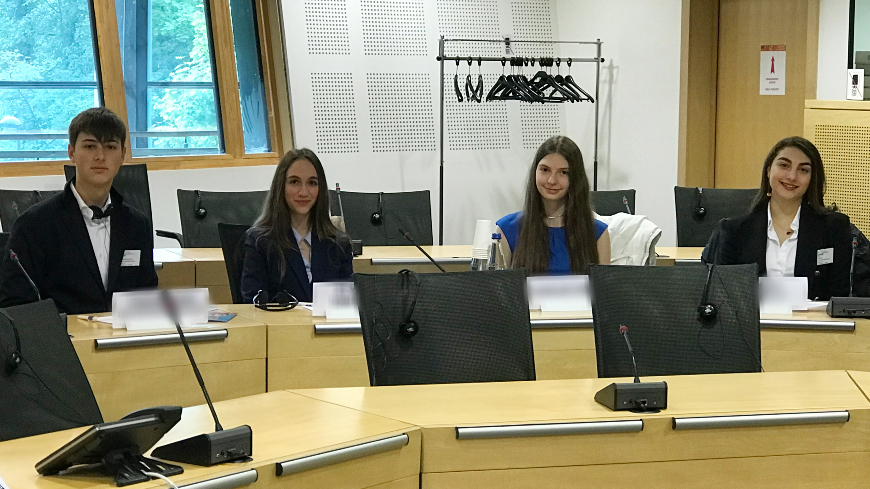 Some pictures from the award ceremony
In cooperation with European Centre on Prevention and Forecasting of Earthquakes, in Greece, a topic on Cultural Heritage is now finished and is under the final review.
Continuous update of the website.
Continuous update of our Facebook page.
Minor problems faced during the competition were fixed.
Improvements in the background code of the competition were made.
Preparation for Olympiad 2023. 
A promotional poster and banners for Olympiad 2023 were created and are ready for dissemination.
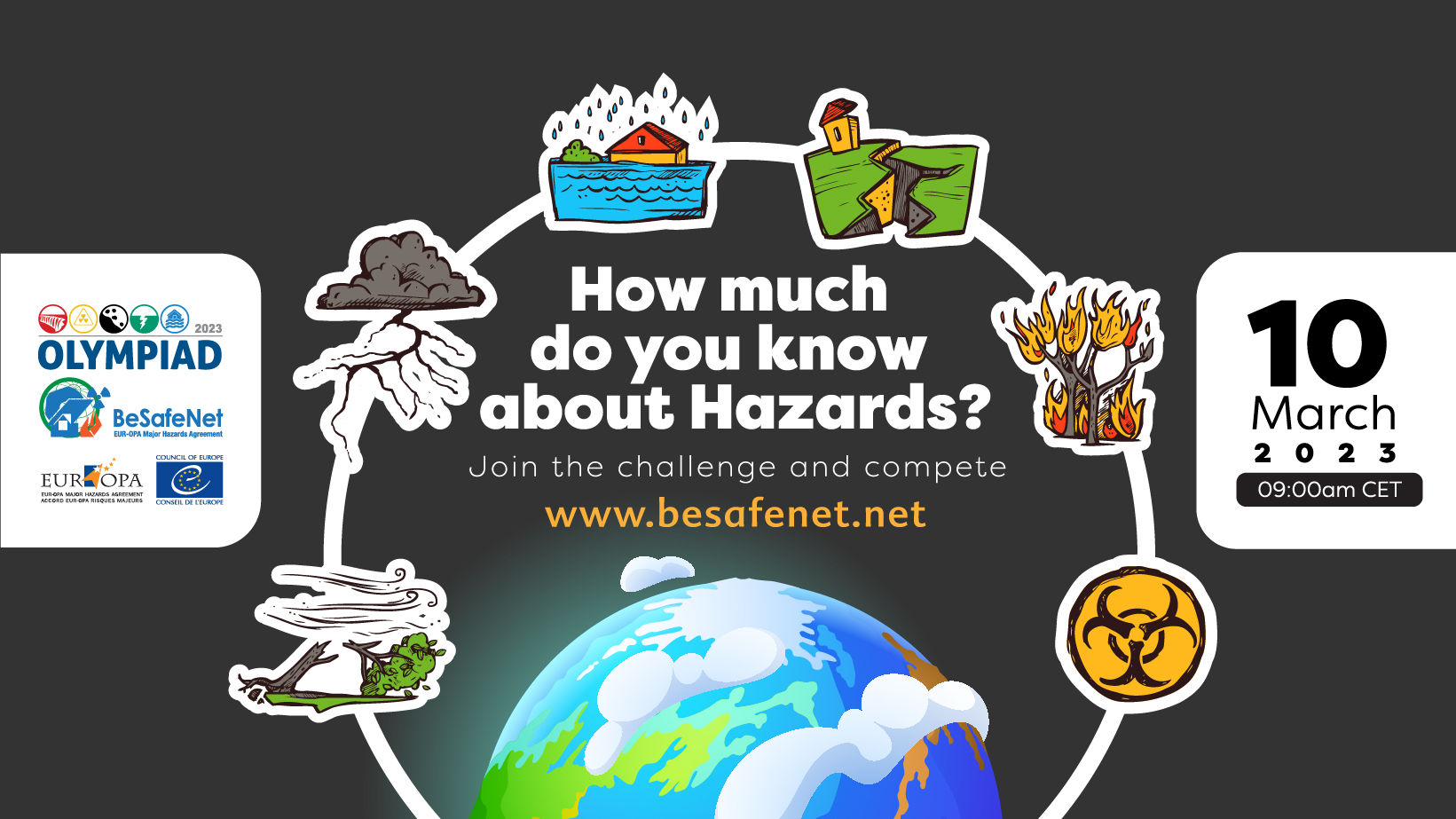 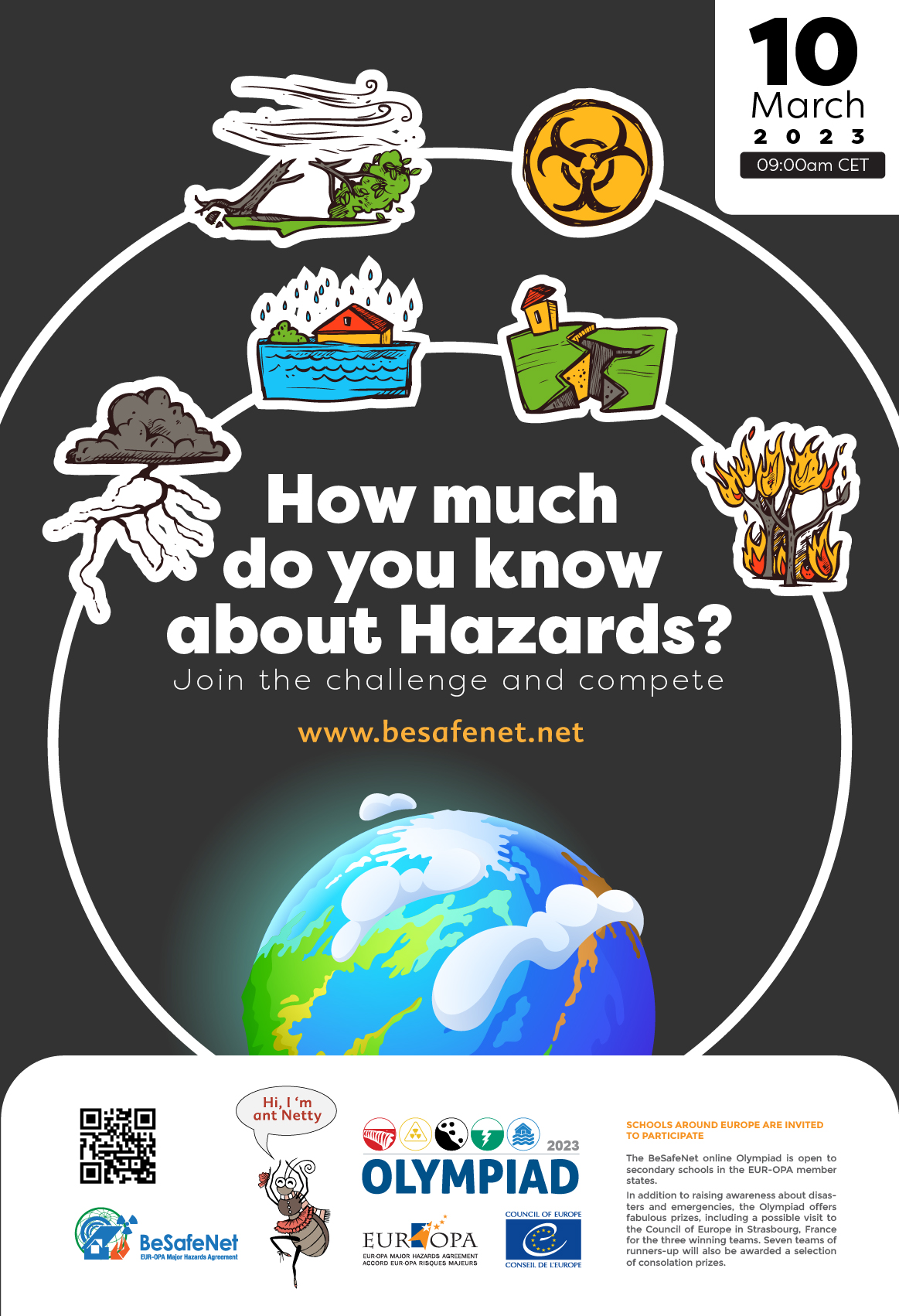 What’s next?Project Proposals 2023-2024
Q1–Q2
Foster in Promoting the Olympiad competition among the participating Countries in order to engage as many participating teams as possible.
Launch the Olympiad 2023 competition on the 10th of March 2023.
Evaluate the tests and essays.
Organize an Award Ceremony.
Modify the website in a way to include related to hazards topics.
Seek for cooperation in presenting a topic on Climate Change.
What’s next? (2)Project Proposals 2023-2024
Q3–Q4
Finalize and upload topic on Cultural Heritage.
Enrich the content of the website.
Update the content with new hazards.
Start preparations on the new Olympiad.
Launch Olympiad 2024 registration.
The Olympiad competition“Better knowledge against disasters”
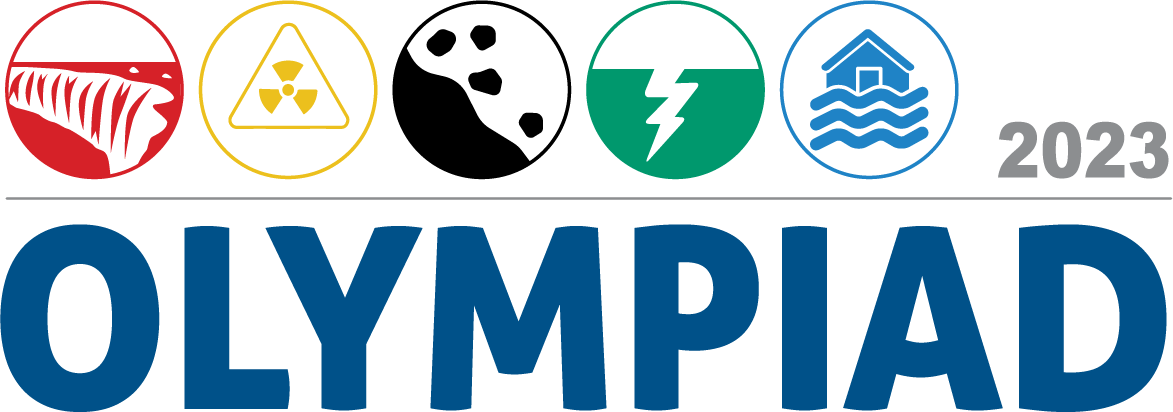 Is  between school classes open to students up to secondary school. 
Its purpose is to enchase more and more children to enrich their knowledge against disasters.
The competition is conducted in English Language.
Olympiad 2023 will be on the 10th of March 2023.
The registration of participants will be open by the end of November.
Participants must be organized in teams of maximum four students and should be endorsed by a teacher.
The schools of the three best teams and their team members will be awarded.
You can contact us at:
BeSafeNet:
	info@besafenet.net 

Demetris Christou – Director of the Specialized Center
	dchristou@cd.moi.gov.cy 

Mikaella Mala – Committee Permanent Correspondence 
	mmala@cd.moi.gov.cy 

Facebook page:
	www.facebook.com/BeSafeNet
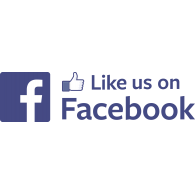 Ευχαριστώ!Thank you!